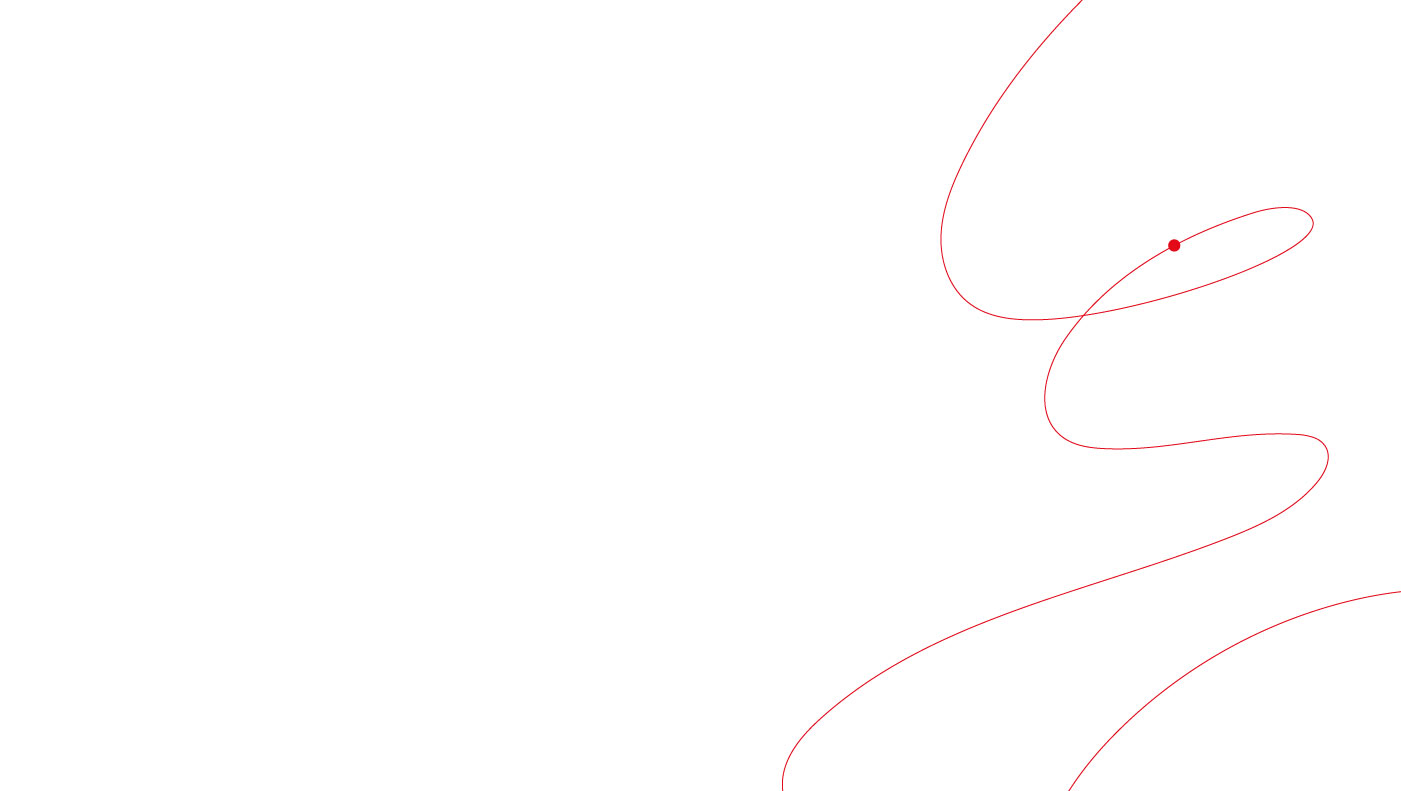 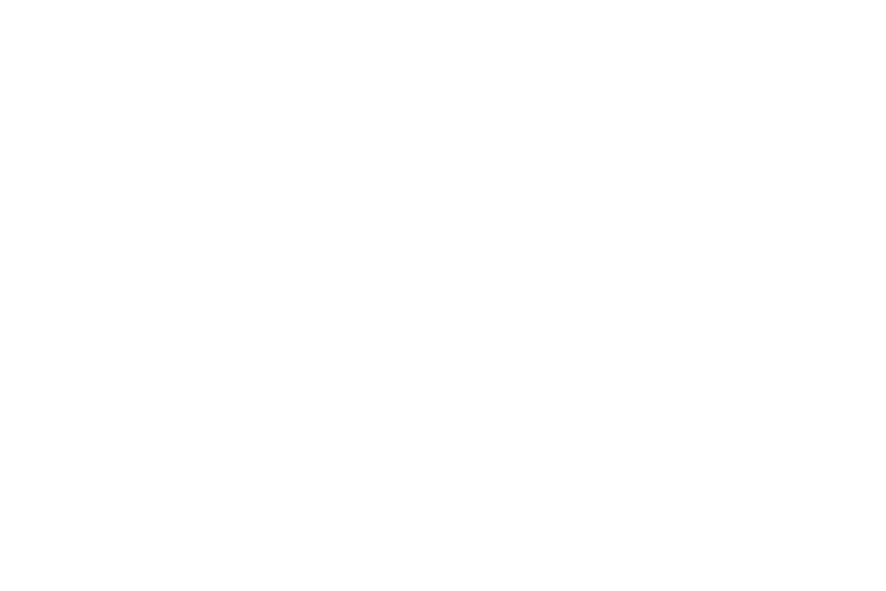 НАИМЕНОВАНИЕ
Команда:
ФИО
ФИО
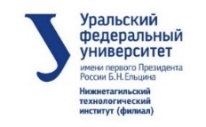 Историческая справка
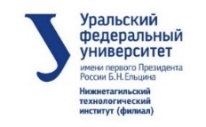 Теоретическое обоснование
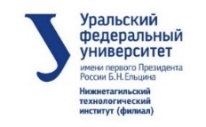 Основные физические законы
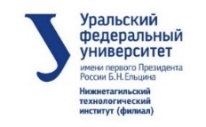 Практическая реализация